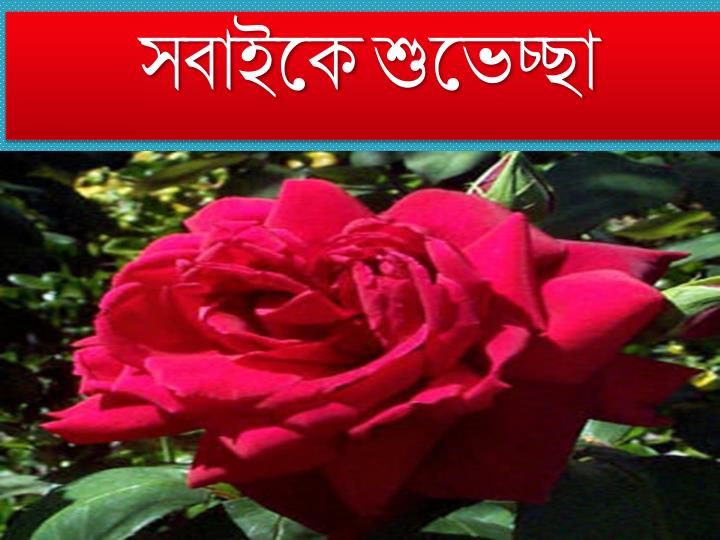 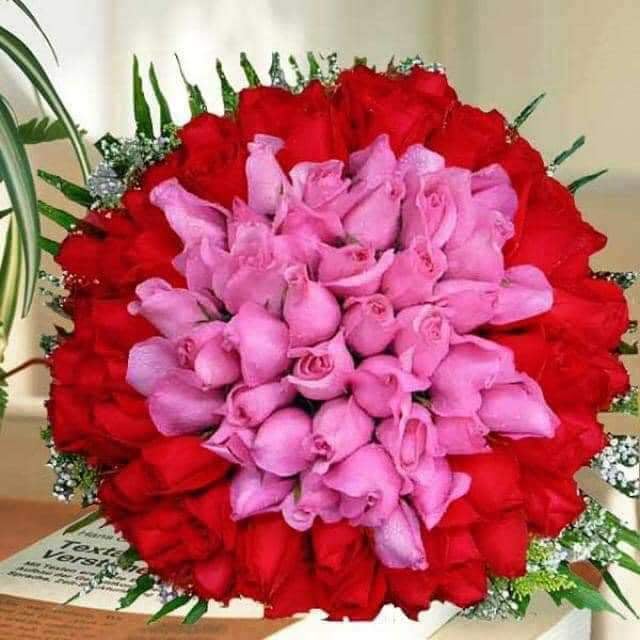 শিক্ষক পরিচিতি
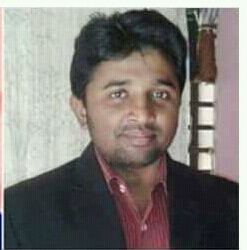 মহিউদ্দিন ভূঁইয়া
প্রভাষক
হিসাববিজ্ঞান বিভাগ
সরকারি ইকবাল মেমোরিয়াল কলেজ
পাঠ পরিচিতি
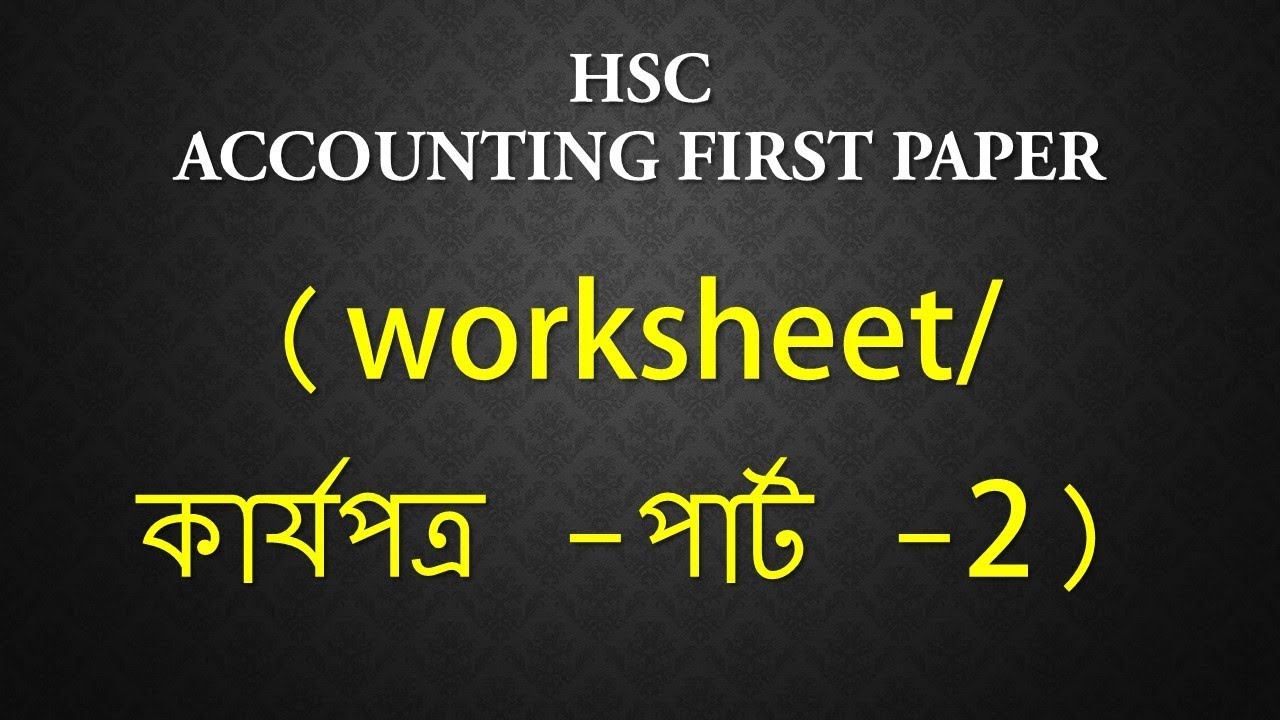 পাঠ শিরোনাম
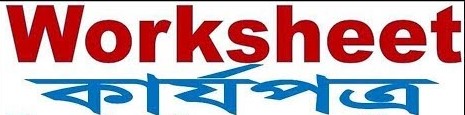 পর্ব-০৩
বিপরীত দাখিলা ও সমাপণী দাখিলা
শিখনফল
এ পাঠ শেষে শিক্ষার্থী…………..
বিপরীত দাখিলার সংজ্ঞা বলতে পারবে।
সমাপণী দাখিলার সংজ্ঞা বলতে পারবে।
বিপরীত দাখিলা প্রস্তুত করতে পারবে।
সমাপণী দাখিলা প্রস্তুত করতে পারবে।
বিপরীত দাখিলা
একটি নির্দিষ্ট হিসাবকাল শেষে সমন্বয়কৃত সমন্বয় দাখিলার বিপরীতে যে দাখিলা বা জাবেদা দেয়া হয় তাকে বিপরীত দাখিলা বলা হয়। শুধুমাত্র চলতি হিসাবকাল শেষে সমন্বয়কৃত বকেয়া, অগ্রিম ও অব্যবহৃত সমন্বয়ের বিপরীতে এ দাখিলা দেয়া হয়।
বিপরীত দাখিলা প্রস্তুতের কৌশলঃ
শুধুমাত্র চলতি হিসাবকাল শেষে সমন্বয়কৃত বকেয়া, অগ্রিম ও অব্যবহৃত সমন্বয়ের বিপরীতে এ দাখিলা দেয়া হয়। অর্থাৎ শুধুমাত্র বকেয়া খরচ, অগ্রিম খরচ, বকেয়া আয় অনুপার্জিত আয় এবং অব্যবহৃত সমন্বয়ের বিপরীতে এই বিপরীত দাখিলা দেয়া হয়।
আরেকটি কৌশল অবলম্বন করা যায়,
যেমন-
সমন্বয় জাবেদায় যখনই,
ব্যয়ের অগ্রিম = সম্পদ = ডেবিট দিকে,
ব্যয়ের বকেয়া= দায় = ক্রেডিট দিকে,
আয়ের বকেয়া = সম্পদ = ডেবিট দিকে,
আয়ের অগ্রিম = দায় = ক্রেডিট দিকে,
এবং অব্যবহৃত মনিহারি = সম্পদ = ডেবিট দিকে থাকে
ঠিক তখনই ঐসকল  সমন্বয় জাবেদার বিপরীতে এই বিপরীত দাখিলা দেয়া হয়।
সমাপণী দাখিলা
কোন নির্দিষ্ট হিসাবকাল শেষে কোন প্রতিষ্ঠানের নামিক হিসাবসমূহ বন্ধ করার জন্য যে জাবেদা বা দাখিলা দেয়া হয় তাকে সমাপণী দাখিলা বলা হয়। হিসাবকাল শেষে আর্থিক বিবরণী প্রস্তুতের পর আয় সমূহ, ব্যয় সমূহ, নিট মুনাফা এবং উত্তোলন হিসাব বন্ধ করার জন্য এ দাখিলা দেয়া হয়।
সমাপণী দাখিলা প্রস্তুতের পদ্ধতি:
১। সকল প্রকার আয় হিসাব বন্ধ করার জন্যঃ
সকল প্রকার আয় হিসাব 			 	ডেবিট
	আয় সারাংশ হিসাব			ক্রেডিট
2। সকল প্রকার ব্যয় হিসাব বন্ধ করার জন্যঃ
আয় সারাংশ হিসাব			ডেবিট
	 সকল প্রকার আয় হিসাব 			 ক্রেডিট
সমাপণী দাখিলা প্রস্তুতের পদ্ধতি:
3. নিট লাভ বা ক্ষতি কে মূলধন হিসাবে সমন্বয় করার জন্যঃ
আয় সারাংশ হিসাব 			ডেবিট
	 মূলধন হিসাব 			ক্রেডিট
অথবা,
মূলধন হিসাব 				ডেবিট
	 আয় সারাংশ হিসাব 		ক্রেডিট
৪. উত্তোলন হিসাব কে মূলধন হিসাবে সমন্বয় করার জন্যঃ
মূলধন হিসাব 					ডেবিট
	 উত্তোলন 				ক্রেডিট
নান্নু ট্রেডার্স
রেওয়ামিল
৩১ ডিসেম্বর ২০১৮ সমাপ্ত বছরের জন্য
সমস্যা ০৩
অন্যান্য তথ্যাবলীঃ
১। সমাপণী মজুদ পণ্যের পরিমাণ ৪৫,০০০ টাকা।
২। মজুরি বকেয়া আছে ৩,০০০ টাকা।
৩। বেতন অগ্রিম প্রদত্ত হয়েছে ৪,৫০০ টাকা।
করনীয়ঃ
ক। সমনয় দাখিলা প্রস্তুত কর।
খ। কার্যপত্র প্রস্তুত কর।
গ। বিপরীত দাখিলা ও সমাপণী দাখিলা প্রস্তুত কর।
করনীয় কঃ
নান্নু ট্রেডার্স
সমন্বয় জাবেদা
৩১ ডিসেম্বর ২০১৮ সমাপ্ত বছরের জন্য
নান্নু ট্রেডার্স
কার্যপত্র
৩১ ডিসেম্বর ২০১৮ সমাপ্ত বছরের জন্য
করনীয় খঃ
নান্নু ট্রেডার্স
বিপরীত দাখিলা
৩১ ডিসেম্বর ২০১৮ সমাপ্ত বছরের জন্য
করনীয় গঃ
নান্নু ট্রেডার্স
সমাপণী দাখিলা
৩১ ডিসেম্বর ২০১৮ সমাপ্ত বছরের জন্য
করনীয় গঃ
একক কাজ
বিপরীত দাখিলা কাকে বলে?
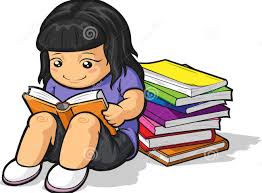 জোড়ায় কাজ
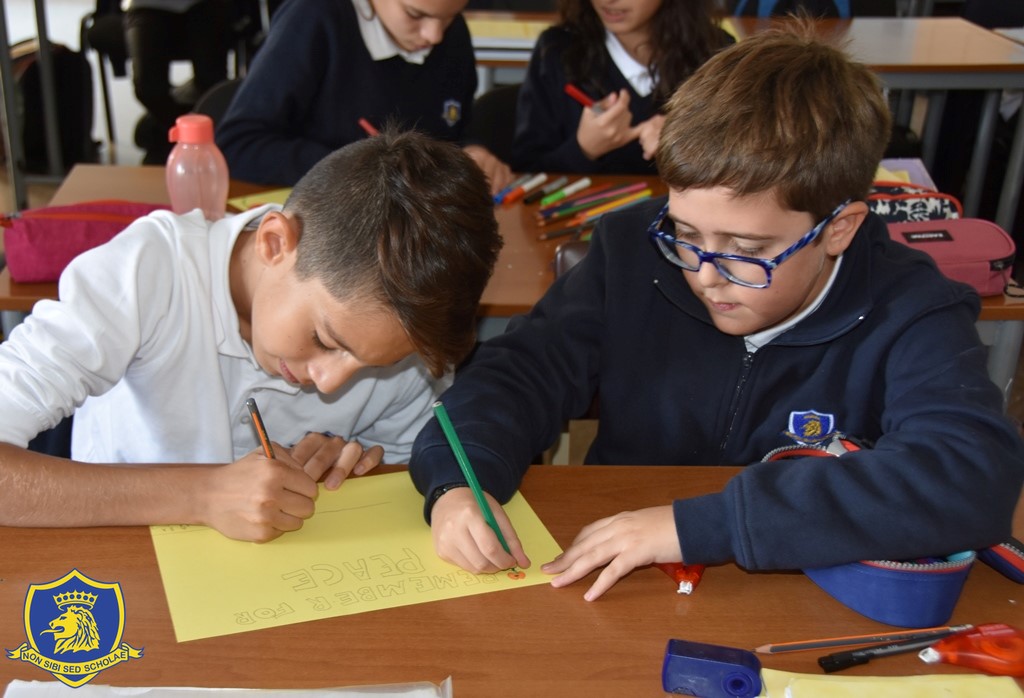 সমাপণী দাখিলা কেন প্রস্তুত করা হয়?
দলগত কাজ
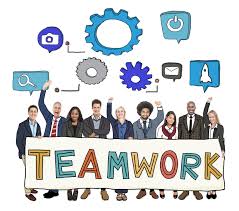 সমাপণী দাখিলার উপাদান সমূহ আলোচনা করে লিখ।
আইমান ট্রেডার্স
রেওয়ামিল
৩১ ডিসেম্বর ২০১৮ সমাপ্ত বছরের জন্য
অনুশীলনীঃ ০৩
অন্যান্য তথ্যাবলীঃ
১। ব্যবহৃত সাপ্লাইজের পরিমাণ ৫,০০০ টাকা।
২। ভাড়া বকেয়া আছে ৩,০০০ টাকা।
২। বেতন অগ্রিম প্রদত্ত হয়েছে ৫,০০০ টাকা।
করনীয়ঃ
ক। সমন্বিত রেওয়ামিল প্রস্তুত কর ।
খ। বিপরীত দাখিলা ও সমাপণী দাখিলা প্রস্তুত কর।
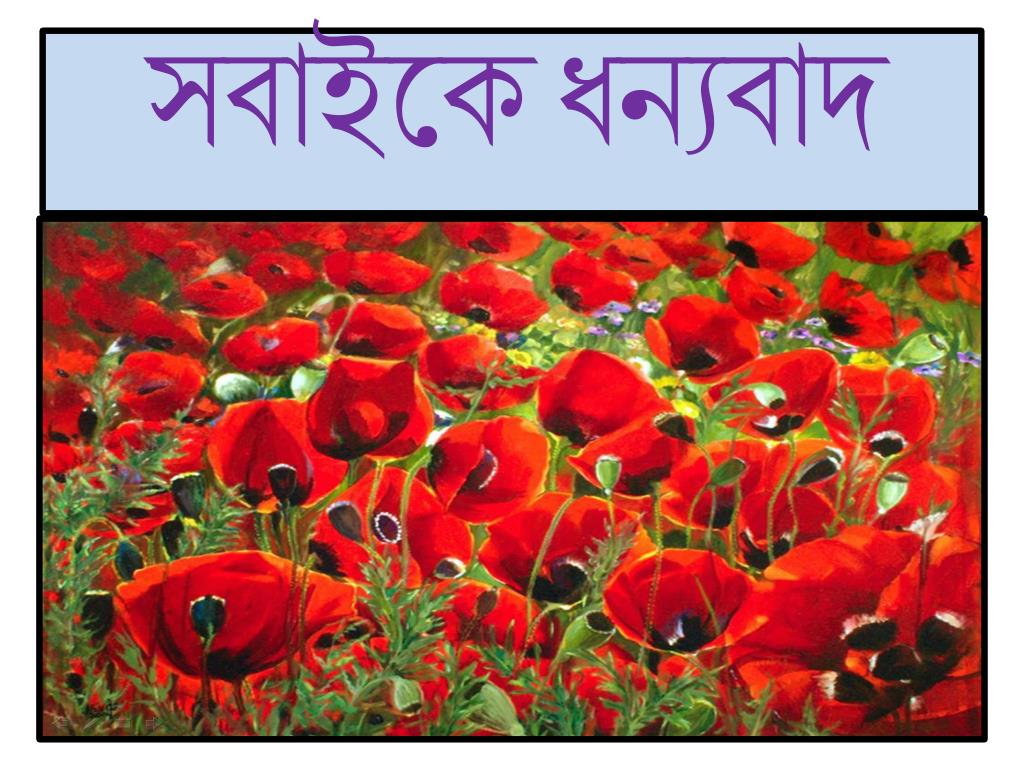